Тема научно-квалификационной работы (диссертации)
Тематические исторические парки  в Российской Федерации: типология, развитие и перспективы
ИНСТИТУТ НАСЛЕДИЯ
Аспирант НЕЛЬЗИНА ОЛЬГА ЮРЬЕВНА (II курс)
Укрупненная группа направлений подготовки (УГНС)
51.00.00 – КУЛЬТУРОВЕДЕНИЕ И СОЦИОКУЛЬТУРНЫЕ ОБЪЕКТЫ
Направление подготовки (НП) 51.06.01 – КУЛЬТУРОЛОГИЯ
Специальность 24.00.01 - ТЕОРИЯ И ИСТОРИЯ КУЛЬТУРЫ
Научный руководитель - ОКОРОКОВ А.В., доктор исторических наук
АВТОБИОГРАФИЯ

НЕЛЬЗИНА ОЛЬГА ЮРЬЕВНА – старший научный сотрудник сектора выставочной деятельности музеев Российского научно-исследовательского института культурного и природного наследия имени Д.С. Лихачева.

Родилась в 1978 г. в Москве.
Окончила Государственный университет по землеустройству в 2003г. (архитектурный факультет, специальность - архитектор). 
С 2001 г. работала архитектором в таких проектных институтах, как ОАО ЦНИИЭП Жилища, ГУП МО «Мосгражданпроект», ГУП МНИИТЭП.
2
СФЕРА НАУЧНЫХ ИНТЕРЕСОВ: архитектура и сохранение архитектурного наследия, тематические парки - изучение существующего мирового опыта, концепция и проектирование, организация пространства.

Принимала участие в археологических исследованиях в качестве архитектора в Крыму (на территории Государственного историко-археологического музея-заповедника «Херсонес Таврический») и на Таманском полуострове (Таманский музейный комплекс, археологический комплекс «Гермонасса-Тмутаракань»), на территории побережья.

С 2010 г. работаю в Институте Наследия.
3
ЗА ВРЕМЯ РАБОТЫ В ИНСТИТУТЕ НАСЛЕДИЯ ПРИНИМАЛА УЧАСТИЕ В ТАКИХ ПРОЕКТАХ, КАК:

исследования Морской арктической комплексной экспедиции на островах, архипелагах и территории побережья Российской Арктики - выявление и мониторинг объектов культурного и природного наследия; в археологических исследованиях на территории Сахалина;
комплексный учет (инвентаризация) существующих парков и общественных пространств в субъектах Российской Федерации. Анализ ситуации и разработка методических рекомендаций. Разработка концепции развития парков и общественных пространств в субъектах Российской Федерации;
проведение работ на раскопе древнеэскимосского поселения морских охотников «Уненен» в национальном чукотском селе Нунлигран в Провиденском районе Чукотского АО.

В настоящее время занимаюсь проблемой Актуализации культурного и природного наследия в учреждениях музейного типа: тематических и национальных парках, культурно-исторических центрах и т.п., работаю над проблемой Тематических исторических парков  в Российской Федерации, их типология, развитие и перспективы.
4
Достижения в научно-исследовательской деятельности
5
Актуальность исследования:
6
С начала XXI в. в Российской Федерации начался процесс создания тематических исторических парков – культурно-развлекательных просветительских объектов для массового посещения, посвященного историческому прошлому нашего Отечества, постепенно получивших общее наименование «Парки Живой Истории», по примеру зарубежных аналогов.  
Учитывая, что в Европе, Северной Америке и наиболее экономически развитых странах Азии и Латинской Америки подобные объекты уже достаточно широко распространены и имеют постоянную тенденцию к увеличению своего числа и росту количества посещений, необходимо изучить и структурировать зарубежный опыт в данной сфере и адаптировать его для российских условий с учетом особенностей, характерных для различных климатических поясов, географических и природных условий и разнообразного национального состава нашей страны. 
Кроме того, необходимо проанализировать возможные модели повседневного функционирования Тематических исторических парков, а именно – предложить оптимальное содержание культурно-развлекательной программы, возможные архитектурно-планировочные решения, дать рекомендации по возможному уровню сотрудничества государства, общества и бизнеса при создании «парков живой истории».
Предполагаемая научная новизна:
7
На текущий момент времени можно утверждать, что степень научной разработки проблемы очень низка в силу ее определенной новизны и краткого временного периода существования в России. 
Рассмотрение проблем устройства непосредственно тематических парков в Российской Федерации предпринимались в работе Александровой А.Ю., Сединкиной О.Н. «Тематические парки мира». – М., 2013, однако в ней не поднимались вопросы развития темы именно Парков Живой Истории, не рассматривались их особенности и перспективы дальнейшего развития в Российской Федерации на примере зарубежного опыта.
 В связи с этим предполагается уделить внимание ряду проблем, не рассматриваемых ранее и имеющих определенную новизну
Цель исследования:
8
Заключается в выявлении и обосновании необходимости создания Тематических исторических парков (Парков Живой Истории), наглядным образом демонстрирующих населению знания по отечественной истории, способствующих повышению национального самосознания, увеличению роли патриотического воспитания. 

Также необходимо выявить особенности проектирования и строительства, предложить обоснованные возможные варианты типологии, развития и дальнейших перспектив данных объектов
Задачи исследования:
9
обосновать в рамках диссертации необходимость устройства в Российской Федерации Тематических исторических парков, решающих, наряду с развлекательными функциями, функции патриотического воспитания населения и повышающих уровень знания отечественной истории;
выявить возможность устройства Тематических исторических парков на основе существующих объектов, таких как тематические парки развлекательной направленности, парки культуры и отдыха, парки этнографической реконструкции, этнографические деревни;
обосновать возможность создания Тематических исторических парков в местах с наиболее развитой туристической инфраструктурой;
обосновать тезис о прямом влиянии вновь создаваемых Тематических исторических парков на рост туристического потока в конкретные местности и регионы и их влиянии на резкое улучшение туристической инфраструктуры; 
предложить варианты зонирования (районирования) различных типов Тематических исторических парков в зависимости от исторически сложившихся особенностей территорий России, в целях равномерного распределения туристического потока; 
рассмотреть типологию, варианты развития и перспективы проектирования подобных объектов в Российской Федерации.
Предмет исследования – культуротворческая деятельность Тематических исторических парков (Парков Живой Истории), их образовательные, познавательные, рекреационные и развлекательные функции.

Объектами научного исследования являются Тематические исторические парки, как социокультурный феномен современного общества. В целом такие объекты неразрывно связаны и взаимодействуют с экономической, финансовой и туристической составляющей, зависят от ряда социальных и этнических факторов. 

Методология и теоретические основы исследо­вания - качестве ведущей методологии исследования предполагается использовать интегративный подход к постановке и решению задач диссертации, синтезирующий системный, культурно-исторический, сравнительно-исторические методы, позволяющие рассмотреть проблему в целостности. В целом такой подход отражает основной вектор современных культурологических исследований.
10
Теоретическая и практическая значимость работы
11
Состоит в возможности использования материалов научно – квалификационной работы (диссертации) при проектировании и строительстве подобного рода парков, разработке типового решения и соответствующих рекомендаций по их функционированию, режиму работы, историко-культурным, архитектурным и этнографическим особенностям.
План выпускной научно-квалифицированной работы
12
ВВЕДЕНИЕ
Глава 1. Создание «музеев под открытым небом» в России и за рубежом в исторической ретроспективе. Возникновение тематических парков в Европе, Азии и Северной Америке как продолжение развития «музеев под открытым небом» с целью их коммерциализации и окупаемости. Возникновение направления «живой истории». Различные направления развития тематических парков. Зарубежный опыт и возможность его применения к современным российским условиям.
Глава 2. Особенности создания и развития тематических парков в различных климатических условиях. Проблемы, возникающие при создании парков различной тематики (тематические парки, музеи деревянного зодчества, этнографические парки, этностойбища и этноаулы). Проблемы взаимодействия учреждений культуры и вновь создаваемых тематических парков. Музеи-заповедники как основа для развития тематических парков. 
Глава 3. Перспективы развития тематических и этнографических парков на территории Российской Федерации. Создание в России парков патриотической направленности: история вопроса, специфика и особенности. Выявление наиболее перспективных регионов и территорий для создания исторических тематических парков, обозначение критериев выбора. Различные подходы к организационно-правовым и финансовым моделям существования парков. Рекомендации по оптимальному развитию сети тематических парков историко-патриотической направленности.
План выпускной научно-квалифицированной работы
13
ЗАКЛЮЧЕНИЕ
Выводы по диссертационному исследованию. Рекомендации по возможным вариантам развития Тематических исторических парков (Парков Живой Истории) и дальнейшие перспективы. Рекомендации по проектированию и строительству подобного рода парков, разработке примерного типового решения и соответствующих рекомендаций по их функционированию, режиму работы, историко-культурным, архитектурным и этнографическим особенностям. Рекомендации по созданию подводных музеев, подводных исторических парков и заповедников, как способа сохранения объектов подводного культурного наследия.
План выпускной научно-квалифицированной работы
14
Приложения:
Приложение 1. Список объектов, рассматриваемых в рамках научно-квалификационной работы: тематические парки, музеи деревянного зодчества, этнографические парки, этностойбища и этноаулы.
Приложение 2. Статистические таблицы и диаграммы, отражающие количественное соотношение существующих и проектируемых объектов в различных Федеральных округах Российской Федерации.
Приложение 3. Эскизный проект Тематического исторического парка (Парк Живой Истории).
Приложение 4. Эскизный проект Подводного исторического парка.
Результаты сдачи экзаменов кандидатского минимума:
15
Список публикаций:
16
Свиридова, О. Ю. Туристические составляющие и проблемы реализации проектов тематических и национальных парков, музеев и рекреационных и познавательных комплексов в регионах России [Электронный ресурс] / О. Ю. Свиридова // Журнал Института Наследия: сетевое научное рецензируемое издание. - 2017. - № 2(9). Режим доступа: http://nasledie-journal.ru/ru/journals/17/139.html, свободный. - Загл. с экрана. 
Свиридова, О. Ю. Расположение и некоторые особенности существующих и проектируемых этнографических музеев, парков этнографической реконструкции и этнических деревень на территории Российской Федерации [Электронный ресурс] / О. Ю. Свиридова // Журнал Института Наследия: сетевое научное рецензируемое издание. - 2016. - № 4(7). Режим доступа: http://nasledie-journal.ru/ru/journals/13/108.html, свободный. - Загл. с экрана.
Статьи, находящиеся в печати
Нельзина О. Ю. Проблемы, возникающие при реализации проектов этнографических музеев, парков этнографической реконструкции и этнических деревень на региональной периферии в Российской Федерации. // Журнал Института Наследия. Объем - 1, 3 л.
Нельзина О. Ю. Военно-патриотические парки как учреждения музейного типа: основные модели и проблемы реализации проектов (Проблемы, возникающие при внедрении новых методов и технологии создания военно-исторических и военно-патриотических парков).// Журнал «Культурное наследие России». Объем - 0,5 а. л.
В 2018 году к выходу готовится монография под названием: «Тематические парки России, как учреждения музейного типа: проблемы и перспективы» под научной редакцией д.и.н. Окорокова А.В.
Индексация работ в базах научного цитирования:
17
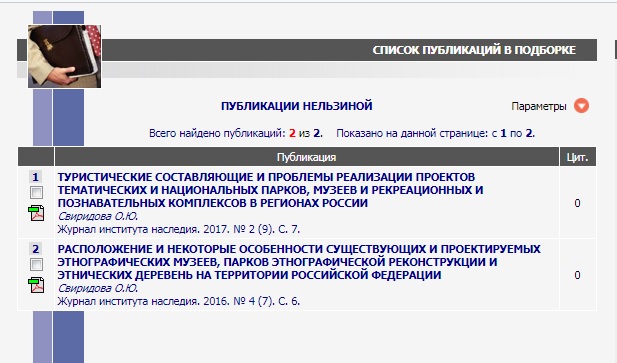 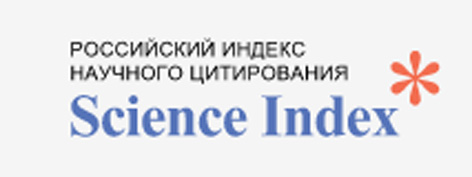 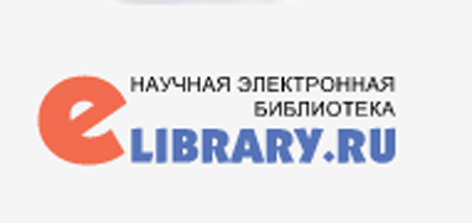 Выполнение НИР (в выпускной квалификационной работе входит в состав приложения)
18
«Разработка предложений по созданию подводных музеев, подводных исторических парков и заповедников, как способа сохранения объектов подводного культурного наследия»
государственный контракт от 30.08.2017 №1462-01.1-41/06-17
ОБЪЕКТЫ РАСПОЛАГАЮТСЯ В РАЙОНЕ ТАМАНСКОГО ПОЛУОСТРОВА ОТ МЫСА ТУЗЛА ДО МЫСА ПАНАГИЯ
Данную разработку предполагается включить в состав работы в Приложении 4 – (эскизный проект Подводного исторического парка)
Побережье таманского полуострова от мыса Тузла до мыса Панагия
19
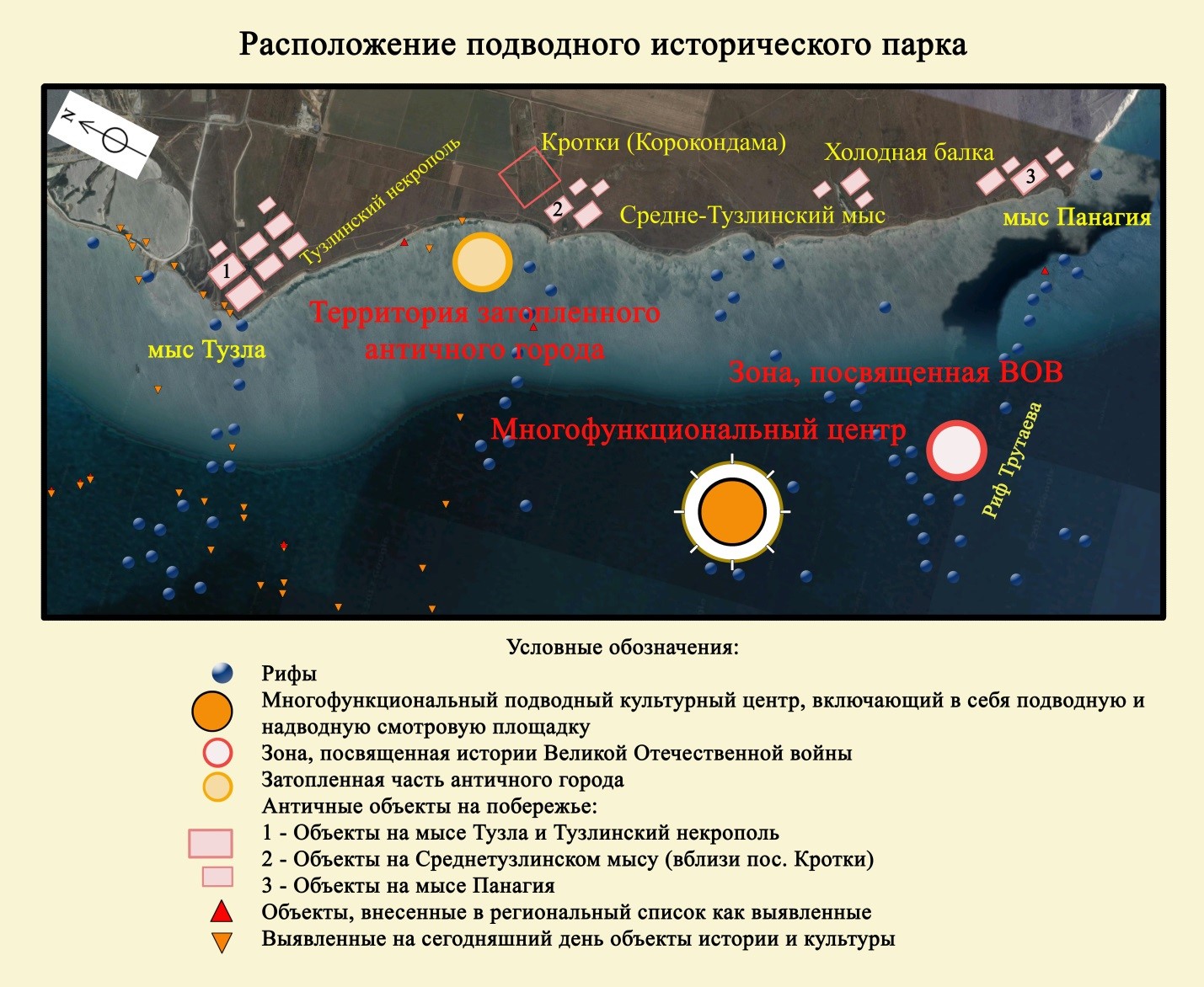 20
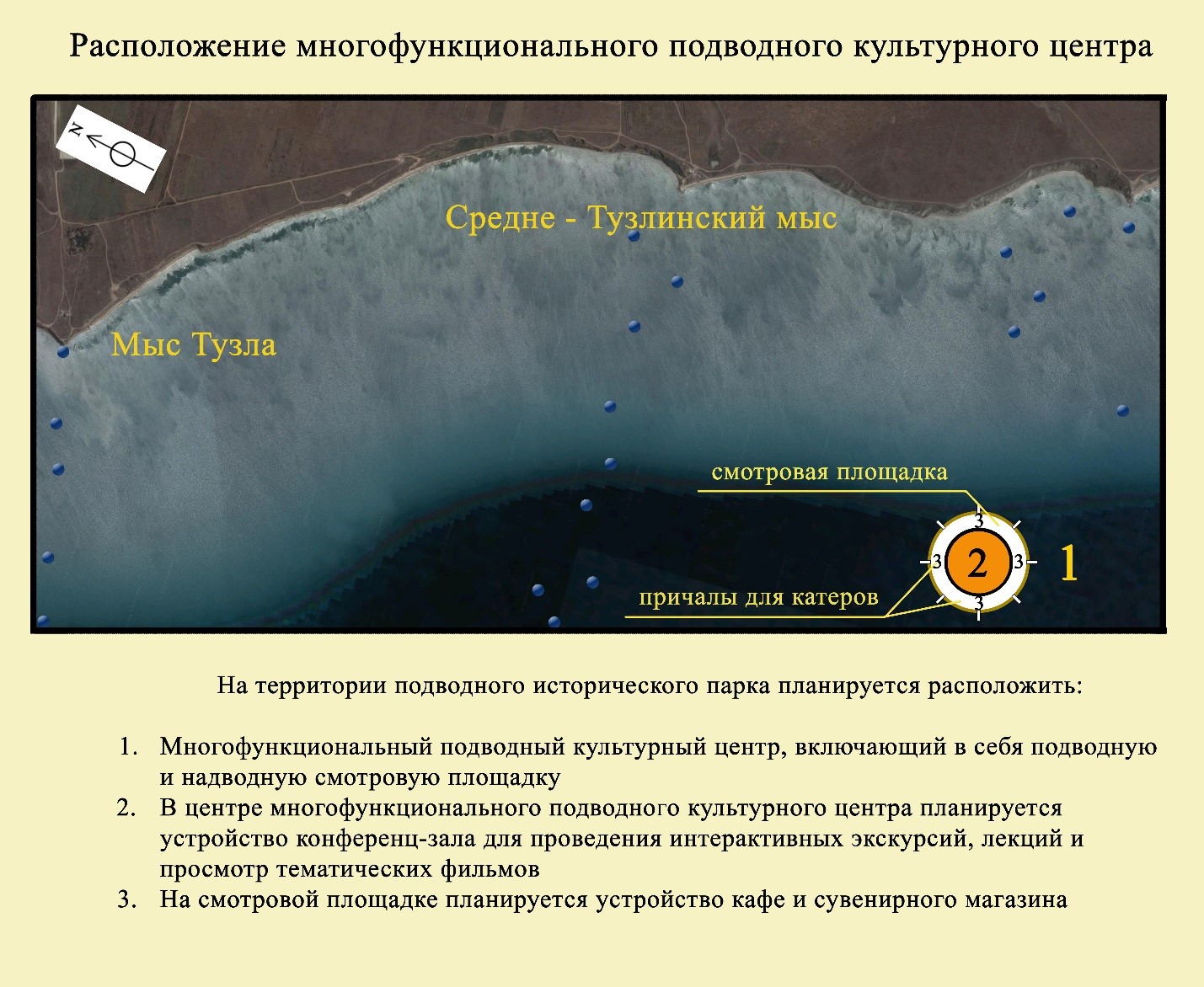 21
Планы многофункционального подводного культурного центра
22
Планы надводной и подводной частей культурного центра (размеры даны в м)
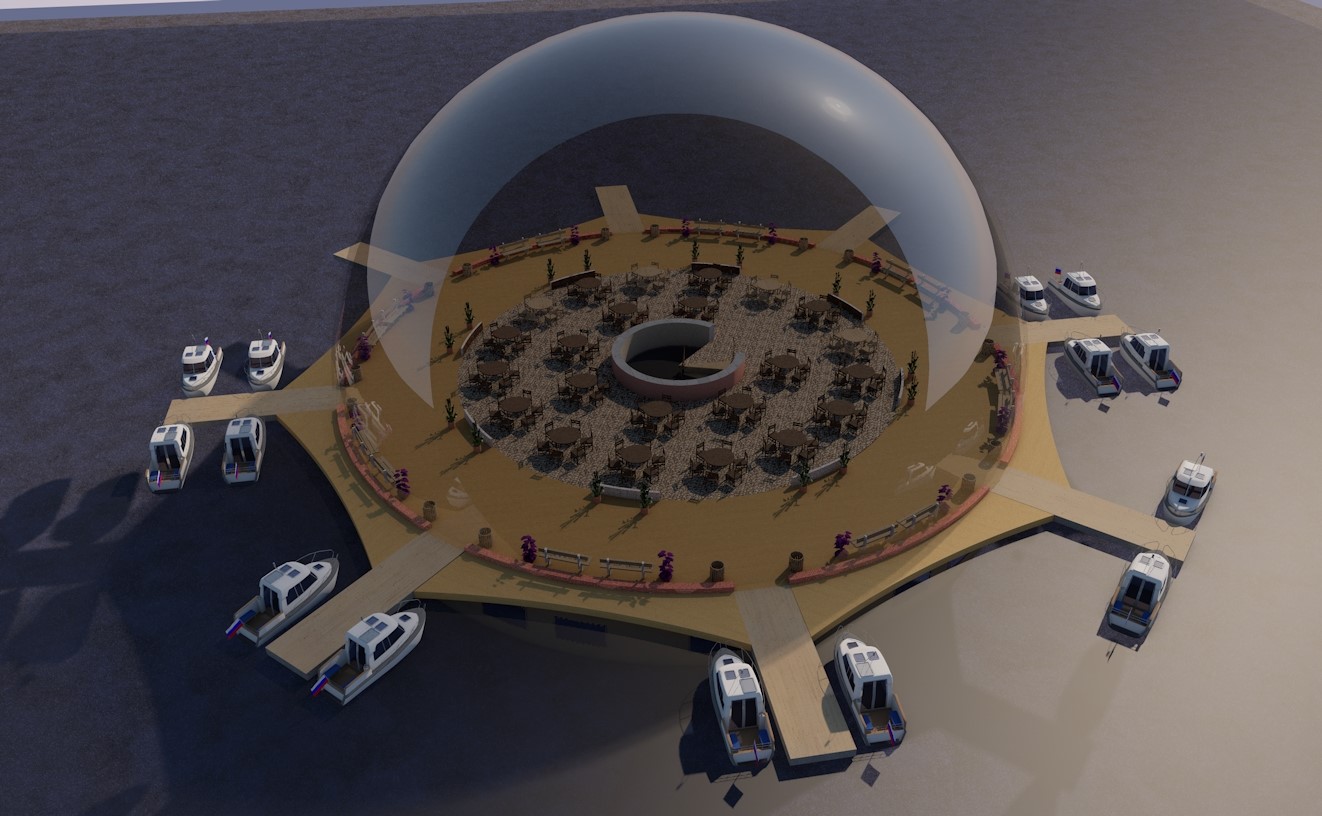 23
Модель многофункциональ-ного подводного культурного центра, перекрытого прозрачным куполом. 

Общий вид (схема О.Ю. Нельзиной)
24
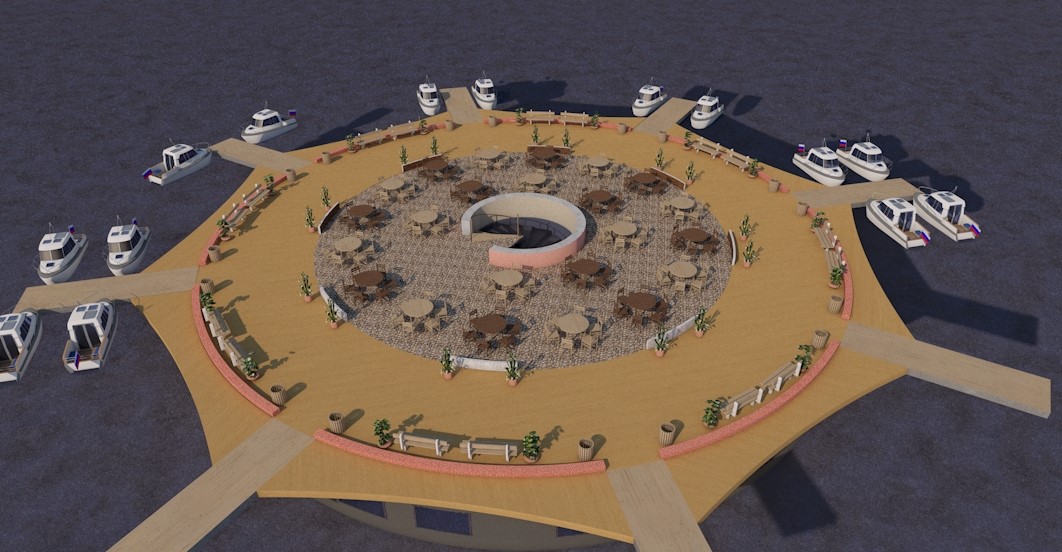 Модель многофункционального подводного культурного центра. 

Надводная часть. Смотровая площадка и кафе 
(схема О.Ю. Нельзиной)
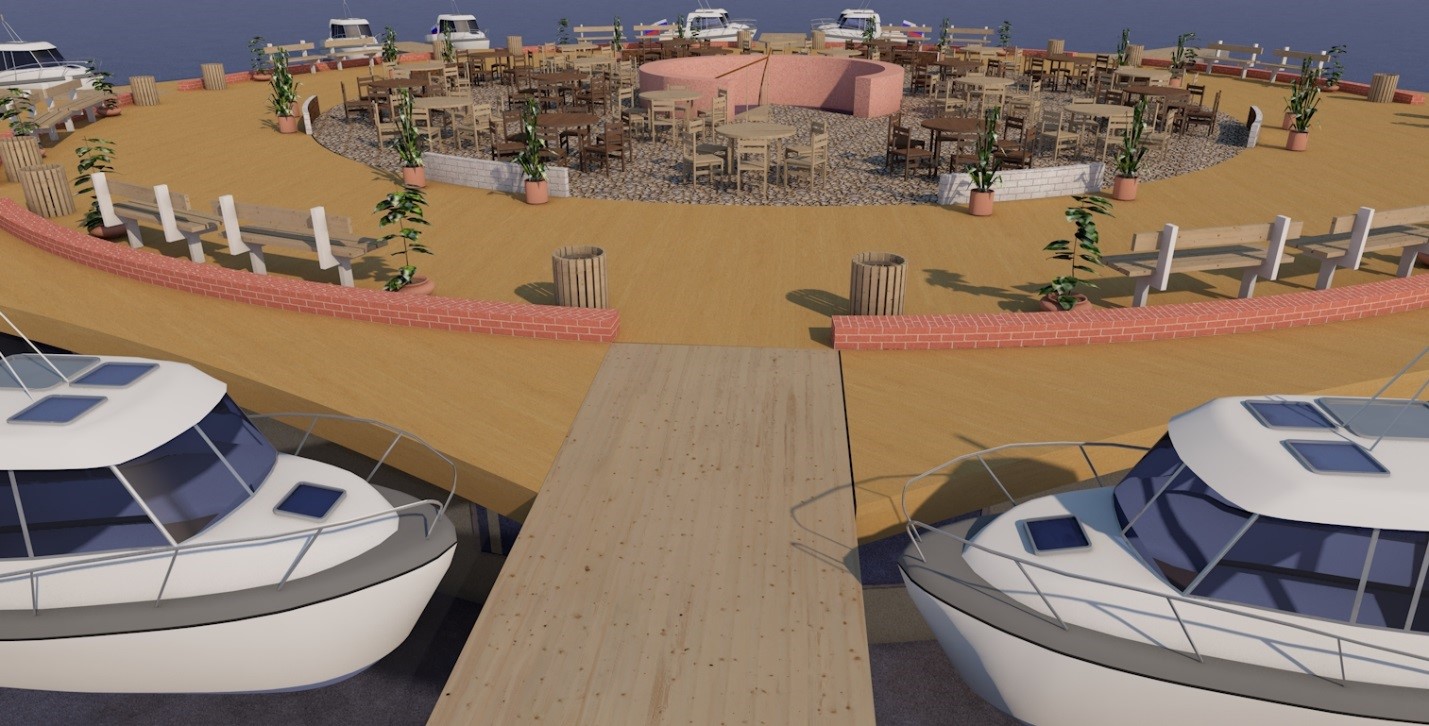 Модель надводной части многофункционального подводного культурного центра.

Подводная часть, кафе
 и смотровая площадка
 (схема О.Ю. Нельзиной)
25
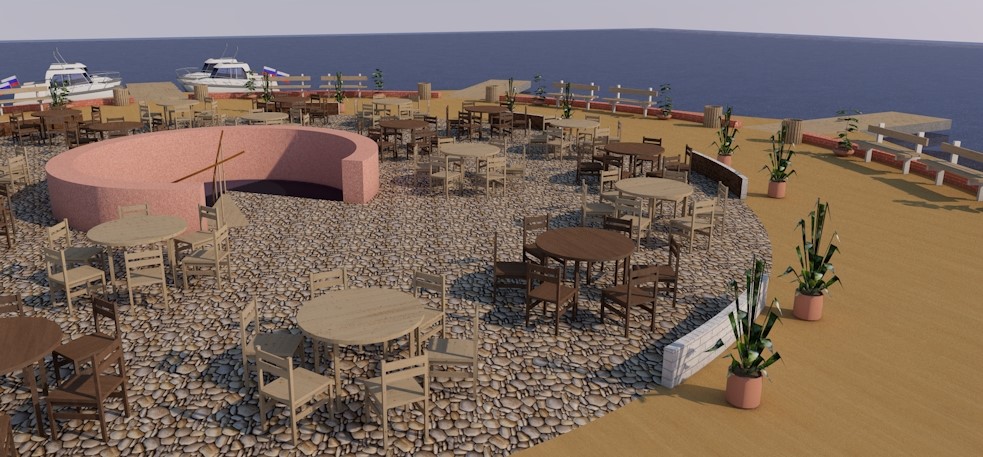 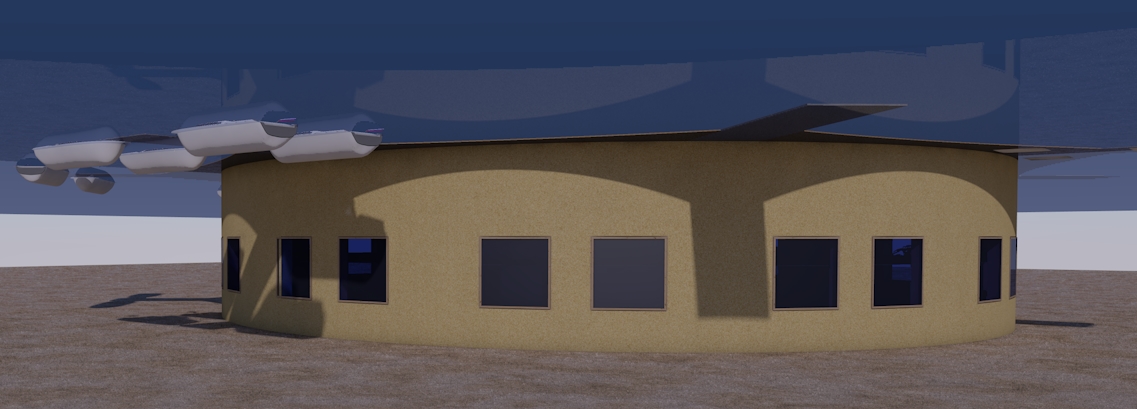 Подводная часть многофункционального центра
Музеефикация остатков парусника XIX в. и остатков якоря XIX в.
26
Музеефикация остатков парусника XIX в. и остатков якоря XIX в. с помощью прозрачного купола (материал поликарбонат) (схема О.Ю. Нельзиной)
Выполнение НИР (в выпускной квалификационной работе входит в состав приложения)
27
Разработка предложений по созданию подводных музеев, подводных исторических парков и заповедников, как способа сохранения объектов подводного культурного наследия
государственный контракт от 30.08.2017 №1462-01.1-41/06-17

ОБЪЕКТЫ РАСПОЛАГАЮТСЯ НА ЗАПАДНОЙ СТОРОНЕ БАЛАКЛАВСКОЙ БУХТЫ.
Данную разработку предполагается включить в состав работы в Приложении 4 – (эскизный проект Подводного исторического парка)
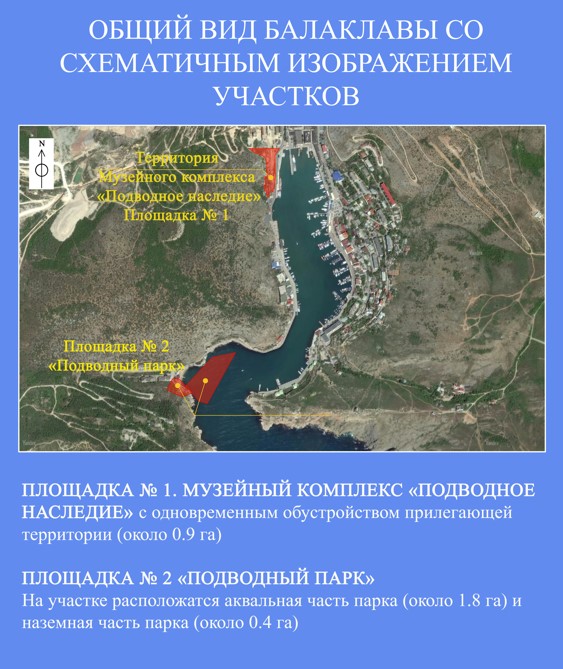 ОБЩИЙ ВИД БАЛАКЛАВЫ СО СХЕМАТИЧНЫМ ИЗОБРАЖЕНИЕМ УЧАСТКОВ

ПЛОЩАДКА № 1. 
МУЗЕЙНЫЙ КОМПЛЕКС 
«ПОДВОДНОЕ НАСЛЕДИЕ»

ПЛОЩАДКА № 2 
«ПОДВОДНЫЙ ПАРК»
28
ПЛОЩАДКА № 1.
МУЗЕЙНЫЙ КОМПЛЕКС
«ПОДВОДНОЕ НАСЛЕДИЕ»

НА УЧАСТКЕ БУДЕТ РАСПОЛОЖЕН МУЗЕЙНЫЙ КОМПЛЕКС
 «ПОДВОДНОЕ НАСЛЕДИЕ» 
С ОДНОВРЕМЕННЫМ ОБУСТРОЙСТВОМ ПРИЛЕГАЮЩЕЙ ТЕРРИТОРИИ 
площадью около 0.9 га
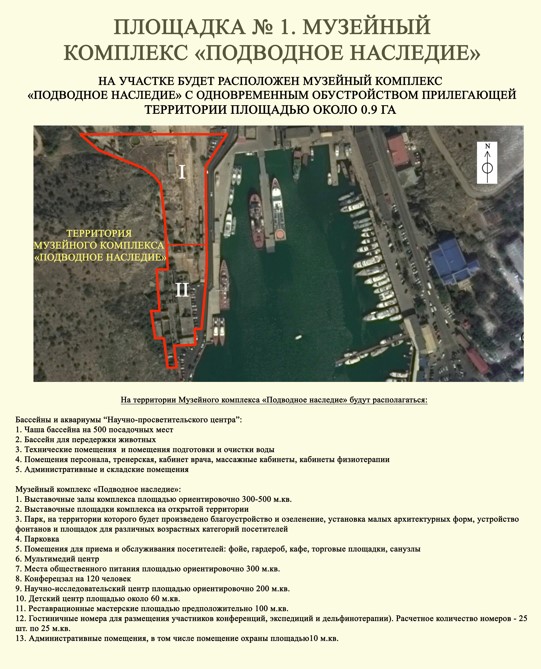 29
ПЛОЩАДКА № 2.
«ПОДВОДНЫЙ ПАРК»

НА ВЫДЕЛЕННОМ УЧАСТКЕ БУДУТ РАСПОЛАГАТЬСЯ
 АКВАЛЬНАЯ ЧАСТЬ ПАРКА
 площадью около 1.8 га
и
НАЗЕМНАЯ ЧАСТЬ 
площадью около 0.4 га
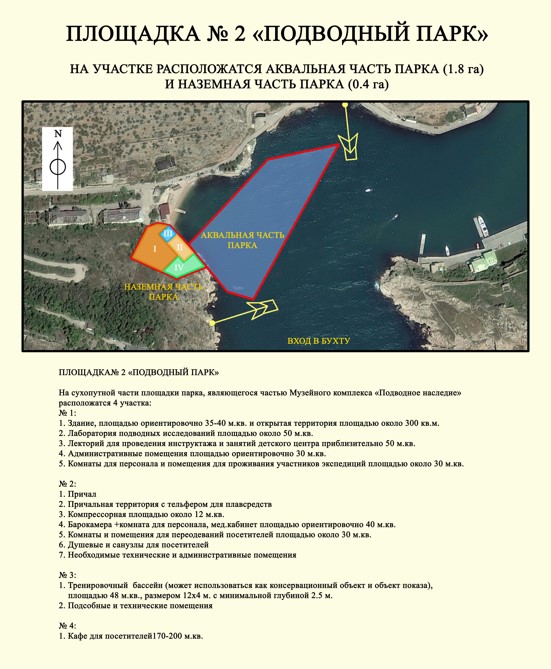 30